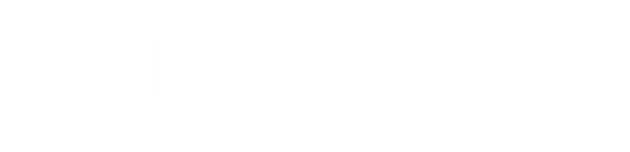 Speech Clarity Strategies

Aphasia-friendly toolkit Feb 2024
Disclaimer: These materials were created using funding from the Provincial Community Stroke Rehabilitation Initiative and crafted by Aran Oberle, Speech Language Pathologist, with input from regional rehab programs. They are not meant to replace professional expertise. Readers should seek advice from a qualified healthcare provider for any concerns. The content of this PowerPoint can be adjusted to suit the needs of healthcare professionals. Users are accountable for confirming the accuracy and suitability of the information for their unique situations.
Speech Clarity Strategies
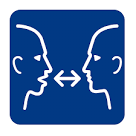 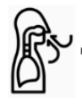 1. Deep Breathing

Take a deep breath before each phrase. The air in your lungs is the power behind your voice. You need a lot of air to project your voice.






2. Speak Slowly

Go slow so people can hear each word. 
Take your time. There is no rush.






3. Over-articulation

Exaggerate mouth movements when speaking. 
It is easier to understand when speech is less mumbled.
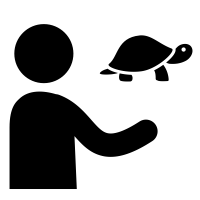 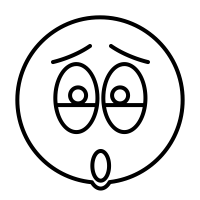 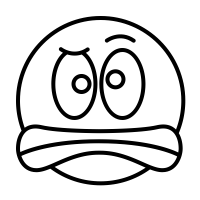 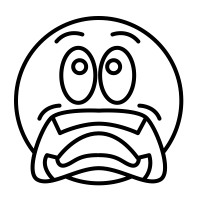 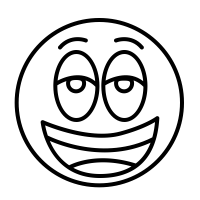 Speech Clarity Strategies
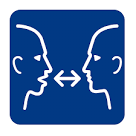 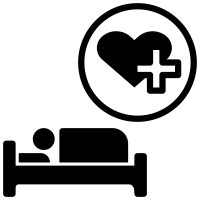 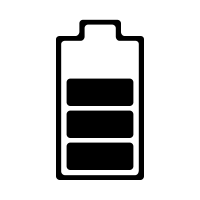 4. Conserve Energy

Rest before important plans to save energy. Consider taking a nap during the day before a doctor’s appointment, a visit with friends, errands to run etc.






5. Verify Comprehension

Ask the person you’re talking to if they understood. Ask if you need to repeat. Your speech doesn’t have to be perfect the first time. It is important that your message is understood.
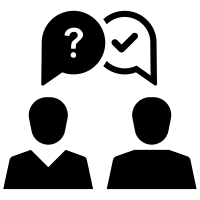 Stratégies de clarté de la parole
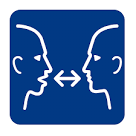 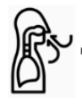 1. Respiration profonde

Inspirez profondément avant chaque phrase. L’air dans les poumons donne de la puissance à la voix. On a besoin de beaucoup d’air pour projeter la voix.






2. Parler lentement

Parlez lentement pour que les gens puissent entendre chaque mot. Prenez votre temps. Ne soyez pas pressé.






3. Sur-articulation

Exagérer les mouvements de la bouche en parlant. Il est plus facile de comprendre quand la parole est moins marmonnée.
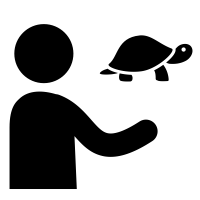 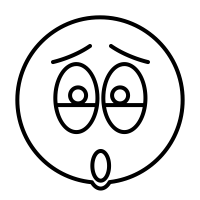 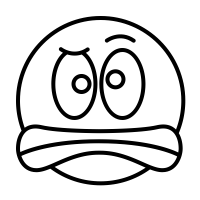 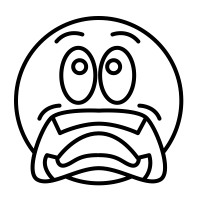 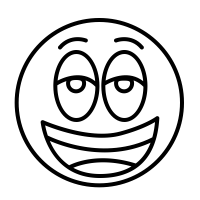 Stratégies de clarté de la parole
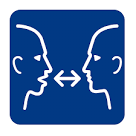 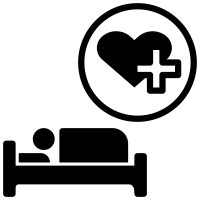 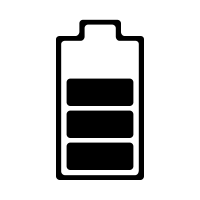 4. Conservation d'énergie

Reposez-vous avant les activités importants.  Pensez à faire une sieste avant un rendez-vous chez le médecin, une visite avec des amis, des courses à faire, etc.






5. Vérifier la compréhension

Demandez aux autres s'ils comprennent votre parole. Demandez si vous devriez répéter. Votre discours n’a pas besoin d’être parfait la première fois. Il est important que votre message soit compris.
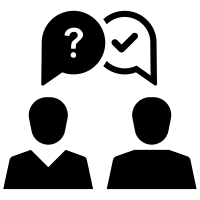